Федеральное государственное бюджетное образовательное учреждение высшего образования «Красноярский государственный медицинский университет имени профессора В.Ф.Войно-Ясенецкого» Министерства здравоохранения Российской Федерации 
Фармацевтический колледж 





Тема: Орфанные заболевания








Красноярск, 2022
Выполнила: 
Сасина А.Р. группа 408
Руководитель: Фукалова Н.В.
Актуальность
Несмотря на невысокую распространенность, орфанные заболевания негативно влияют на качество жизни человека, способны стать причиной смерти, требуют дорогого медикаментозного сопровождения и соответственно Государственной помощи.
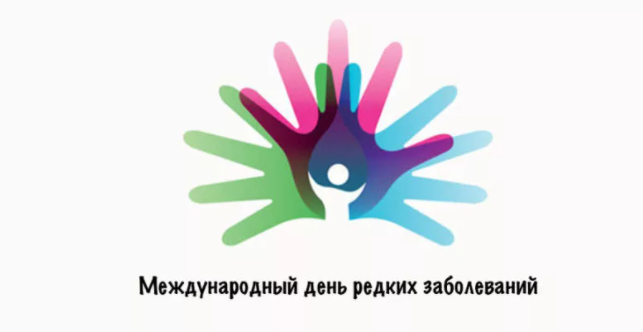 Цель: изучение  понятия орфанных  заболеваний и их основных причин.
Задачи:
Изучить литературу по выбранной теме;
Ознакомиться с перечнем редких заболеваний принятым в Российской Федерации и современным состоянием данной проблемы.
Теоретические аспекты
Рисунок 1 – Факторы, способствующие развитию орфанных заболеваний
Федеральный регистр
Цель: обеспечение граждан, страдающих заболеваниями, необходимыми  лекарственными препаратами и продуктами лечебного питания.
Перечень редких заболеваний утвержденный Министерством здравоохранения РФ от 04.03. 2021года содержит 264 позиций.
Таблица 1 – Перечень орфанных заболеваний на территории РФ
Таблица 1 – Перечень орфанных заболеваний на территории РФ
Пароксизмальная ночная гемоглобинурия
Симптомы:
-анемия;
-тромбоз;
-нефропатии.
Лечение препаратом Солирис Soliris 
(МНН: экулизумаб)
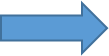 Регулирующая документация
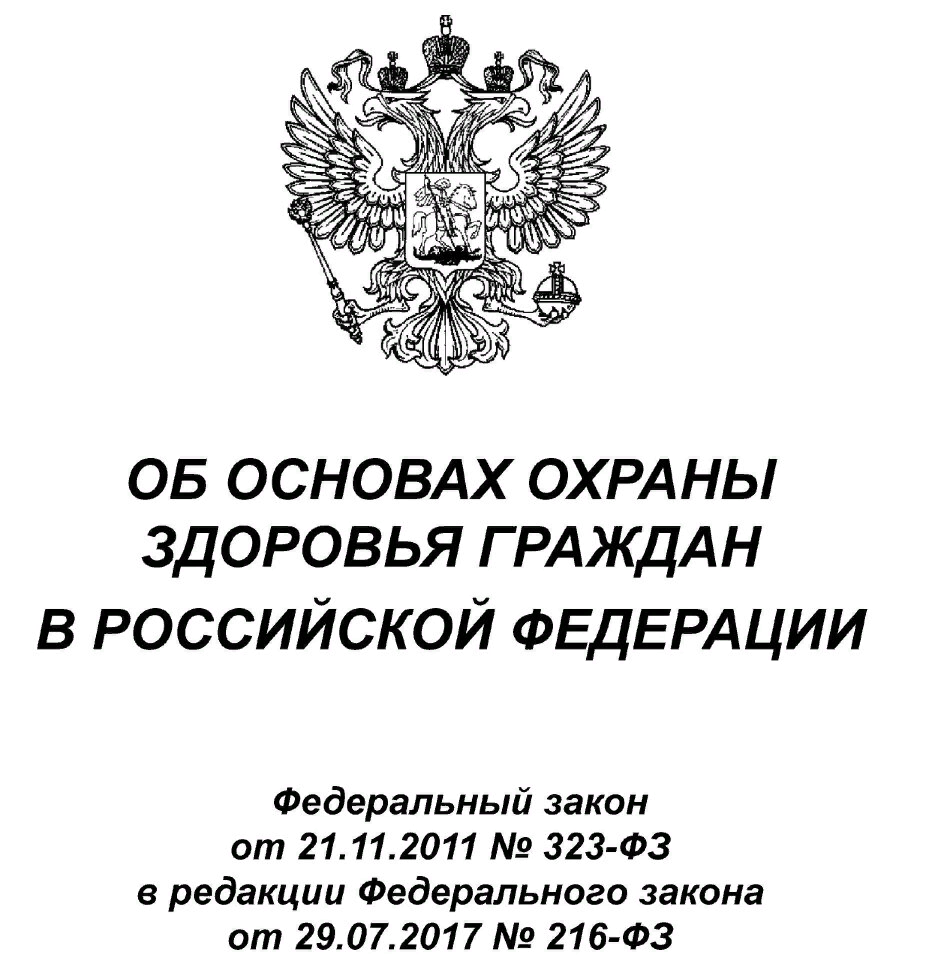 Постановление Правительства РФ от 29.09.2010 года № 771 «О порядке ввоза лекарственных средств для медицинского применения на территории Российской Федерации»
Постановление Правительства Российской Федерации от 19 декабря 2016 года № 1403 «О Программе государственных гарантий бесплатного оказания гражданам медицинской помощи»
Заключение
Редкие заболевания затрагивают небольшую часть популяции. Для стимуляции их исследований и создания лекарств для них   требуется поддержка со стороны государства.
Перечень редких заболеваний утвержден Министерством здравоохранения РФ и содержит 264 позиции.
Спасибо за внимание !